Which way, western man?
Caveats
No rules?
Some rules?
Subjective/temporal/geographic.
My biases.
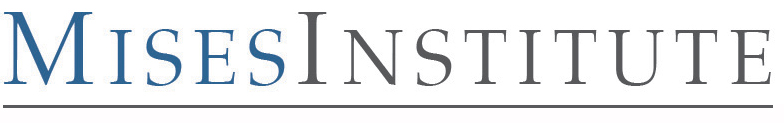 2
TheChallenge
Build a serviceable professional wardrobe for school and work.
Spend less than $2,000, over 1-3 years.
Create a cohesive foundation for a lifetime of dressing well at (relatively) low cost.
Improve career/romantic prospects.
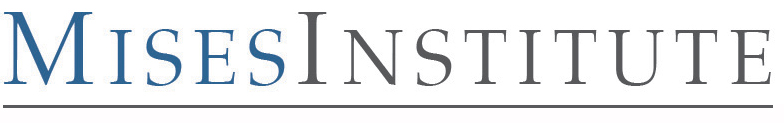 3
The Rules
Fit is not everything. Without it you have nothing.
Spend 2X as much, buy ½ as much. 
Focus on cost per wear.

Simplicity is key.

Skin tone and body type- what looks good on you?

Do the work.
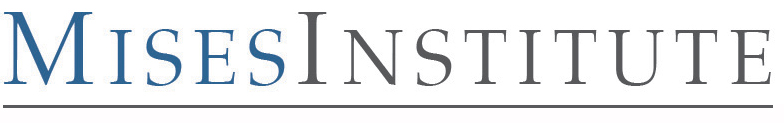 4
The Hierarchy
Shoes/belts.
Out to in.

Outerwear.

Suits/sportscoats.

Furnishings.

Everything else/casual wear.
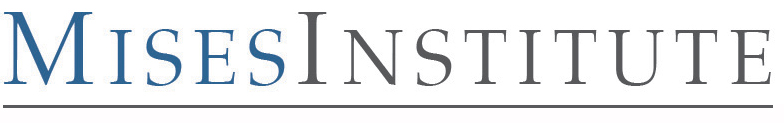 5
Must be Goodyear welted, i.e. resoleable.
Basic distinction: Oxford vs. Derby/Blucher vs. slip on.
Lasts.
3 must haves.
Brands: Allen Edmonds, Alden, Church’s, Loake, Herring, Crockett & Jones, Peal & Co., Carmina, Meermin.
Shoes
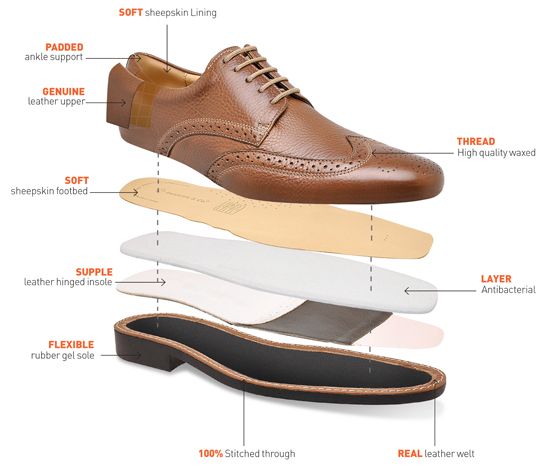 6
Must be at least half-canvassed.
Grey, navy. Avoid aggressive stripes, checks, & patterns.
Shoulders/length.
2 buttons primarily. 
Single or double vent.
No black!
Not too skinny!
Suits
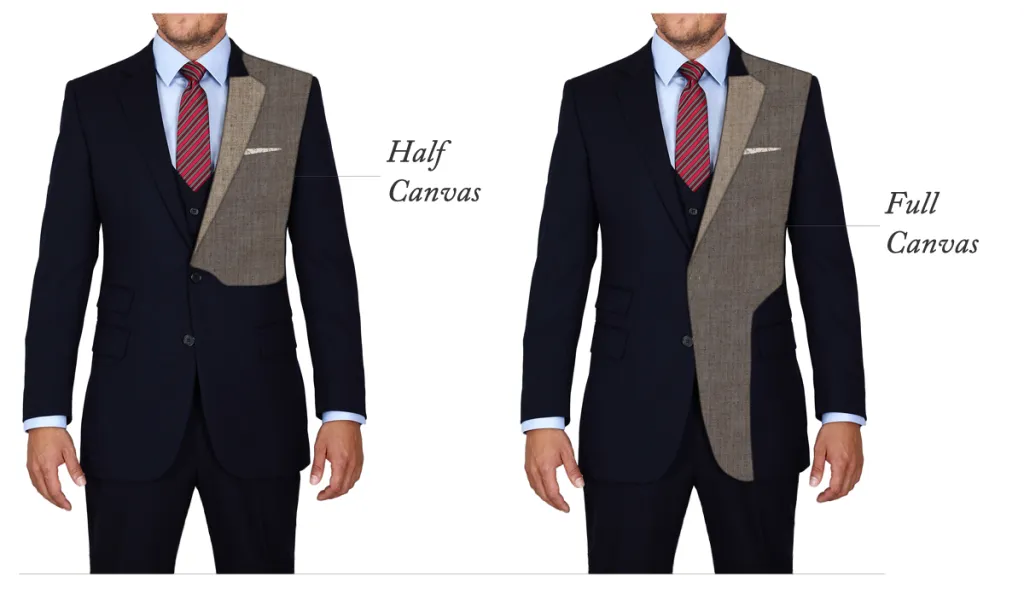 7
Furnishings: Shirts &Ties
Shirts: all cotton
Non-iron is OK.
Length.
Brooks, Tyrwhitt, Ike Behar, David Donahue.
Ties: all silk. 
Tie width.
Jewelry?
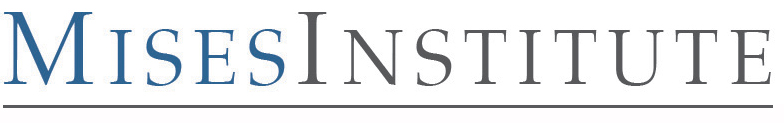 8
Strategy&Resources
Ebay, but tactical: search notifications, apps.
Styleforum classifieds.
Allen Edmonds shoe bank/factory stores allenedmonds.com/shoebank.
Amazon Basics.
Local consignment/thrifting.
Nordstrom Rack, Saks Off5th, Brooks sales, Tyrwhitt sales.
Used luxe sites: TheRealReal, Poshmark, Tailored Consignment. 
KirbyAllison.com.
GentlemansGazette.com.
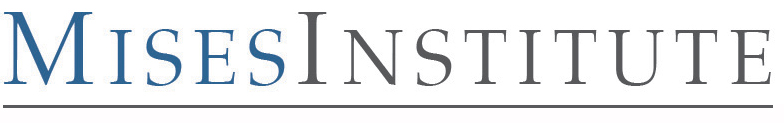 9